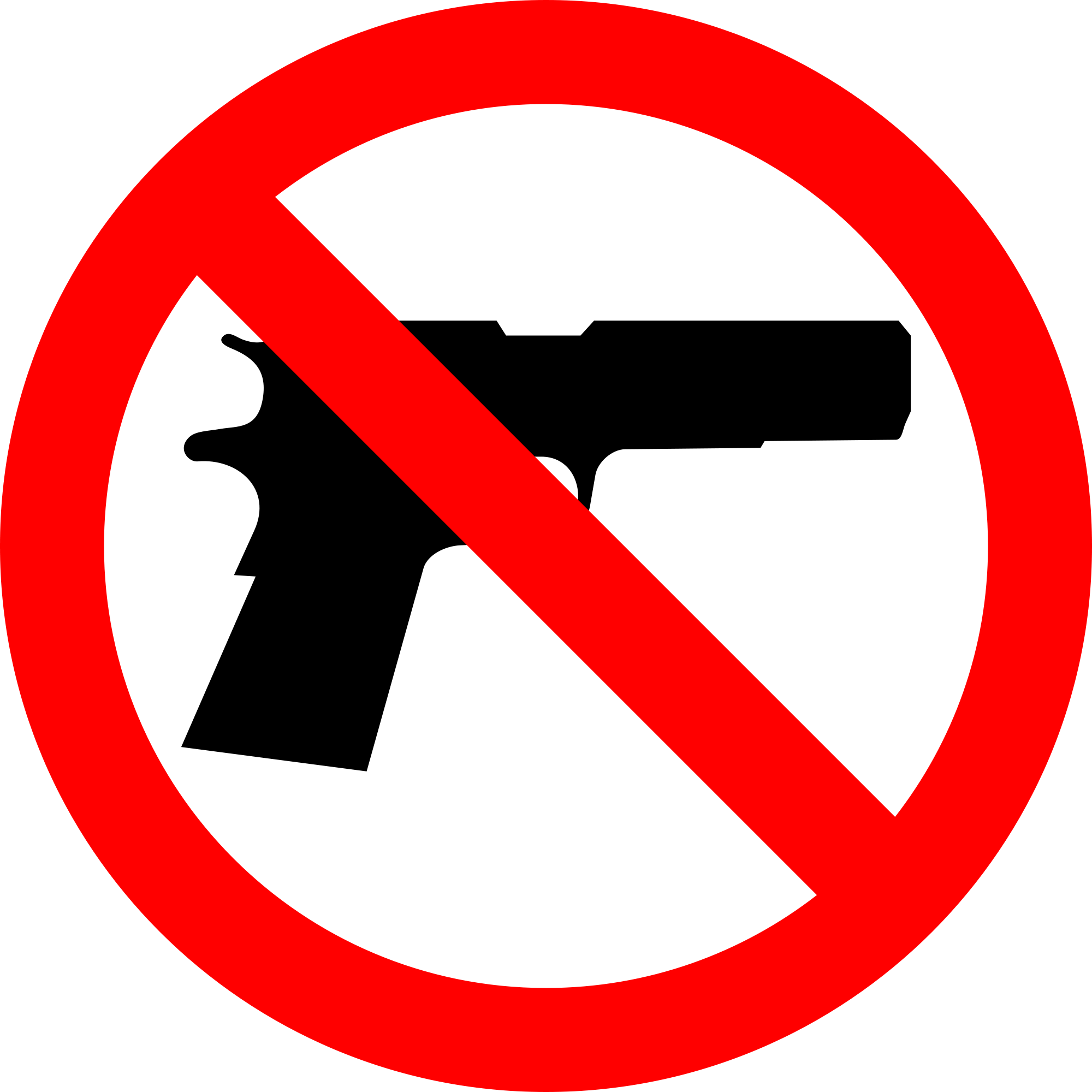 Gun Violence in America!!
Chhring N Sherpa
The Problem
Current Solution
Main Points
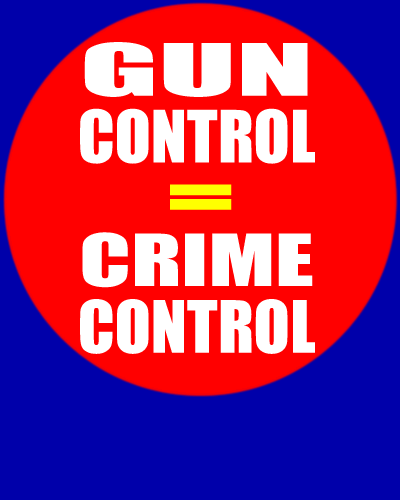 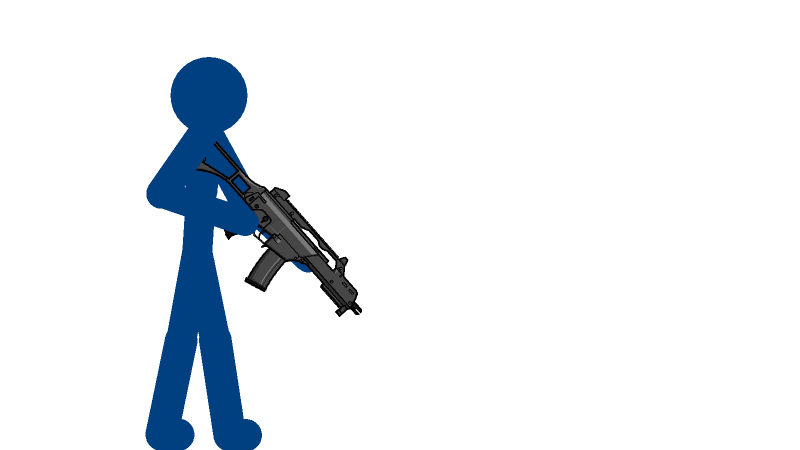 Conclusion
Alternative solution
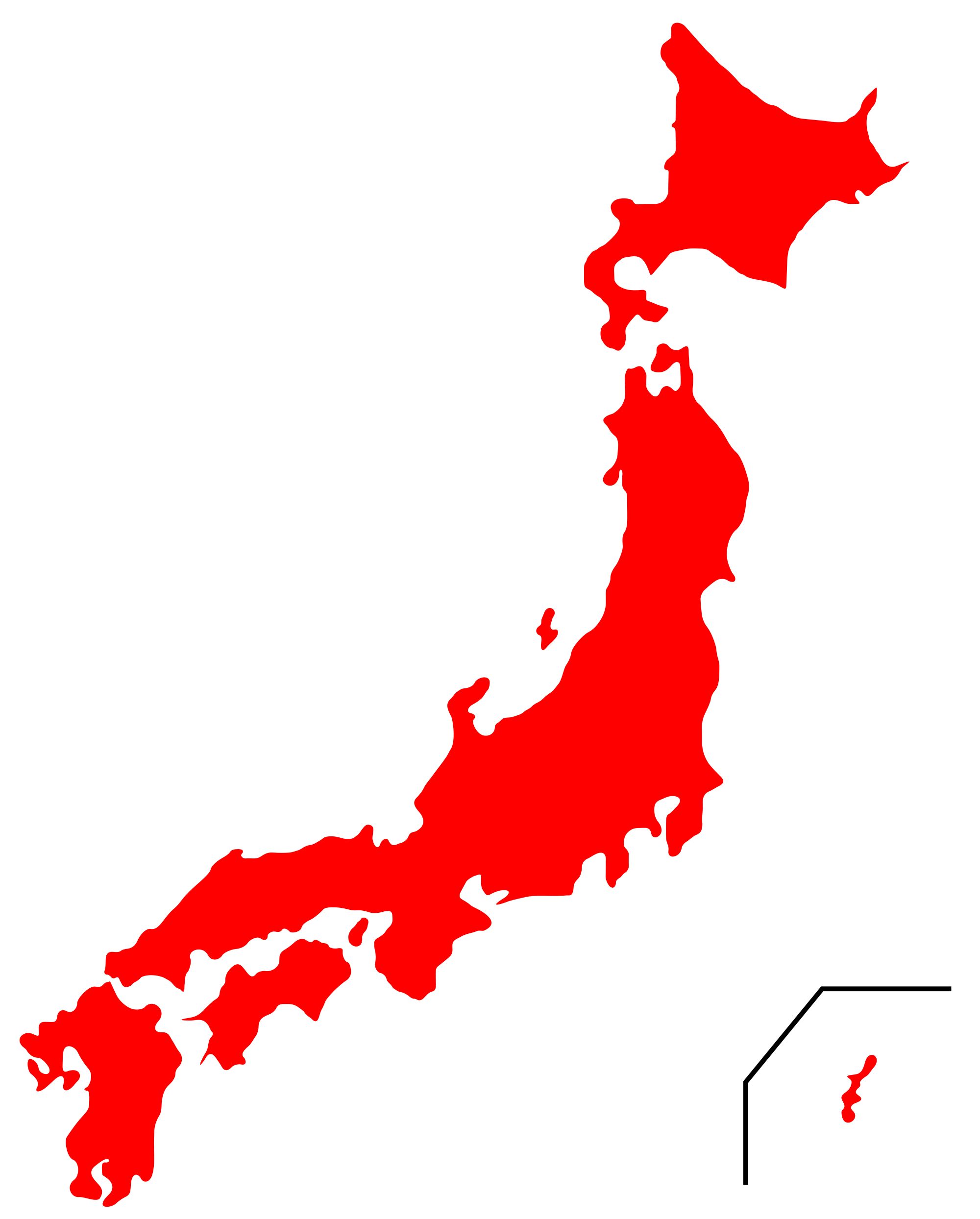 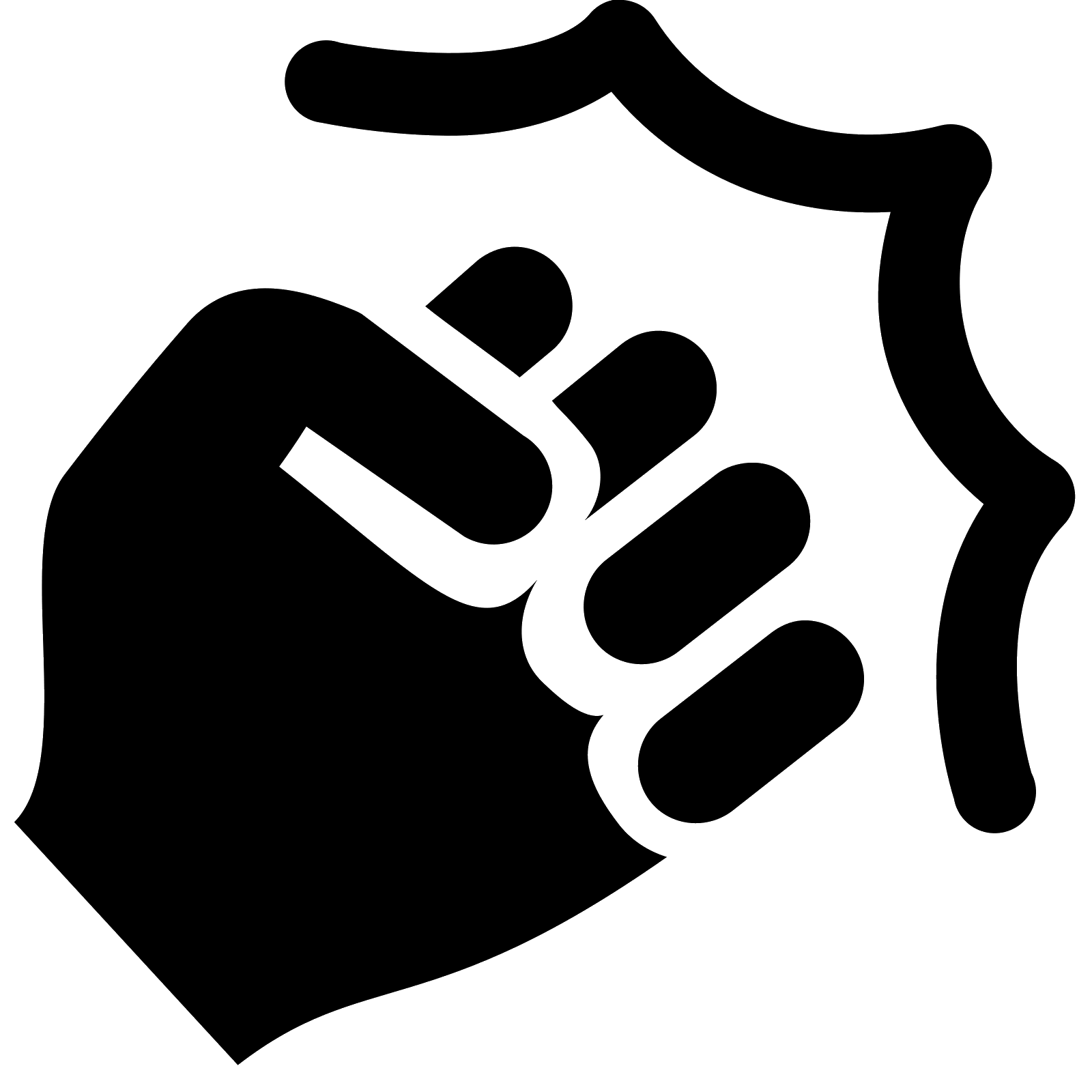 The Problem
Background
Statistics
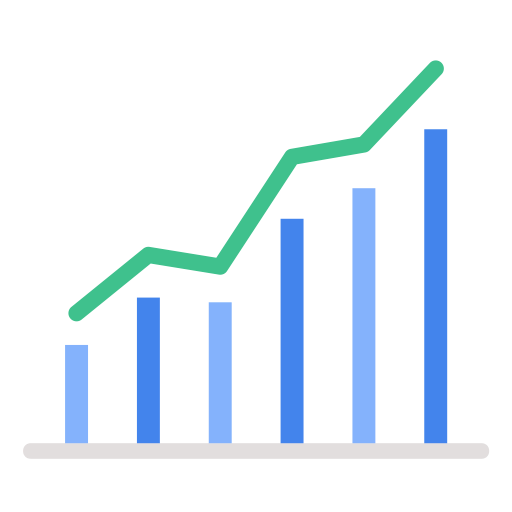 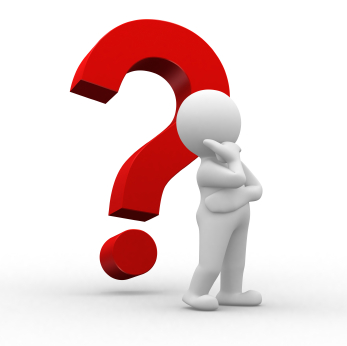